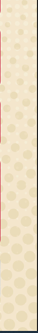 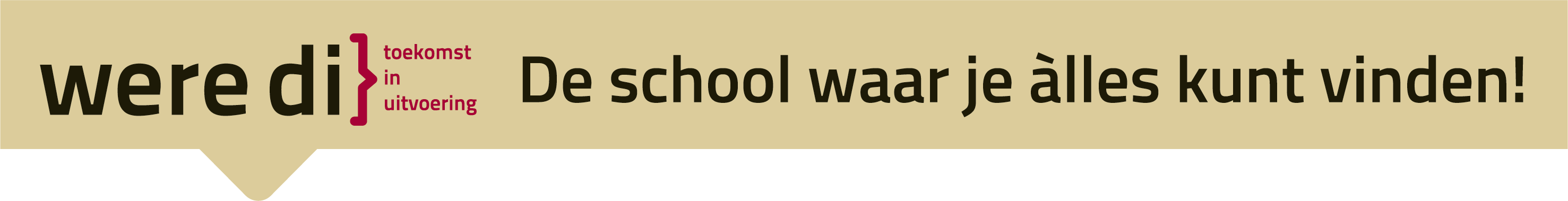 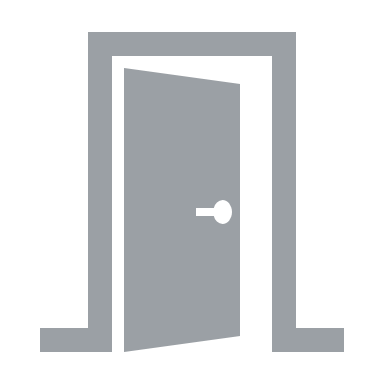 KARIN KNABBEN
Teamleider HV brugklas
Maandag 30 oktober
Dinsdag 31 Oktober
ROBERT JANSSEN
WELKOM
Mentor / docent aardrijkskunde
REGULIER ONDERWIJS HAVO/VWO
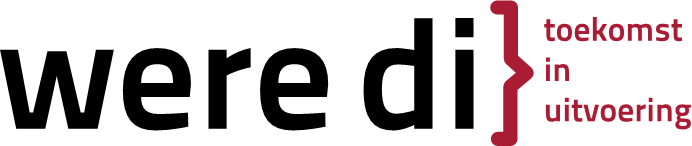 INHOUD
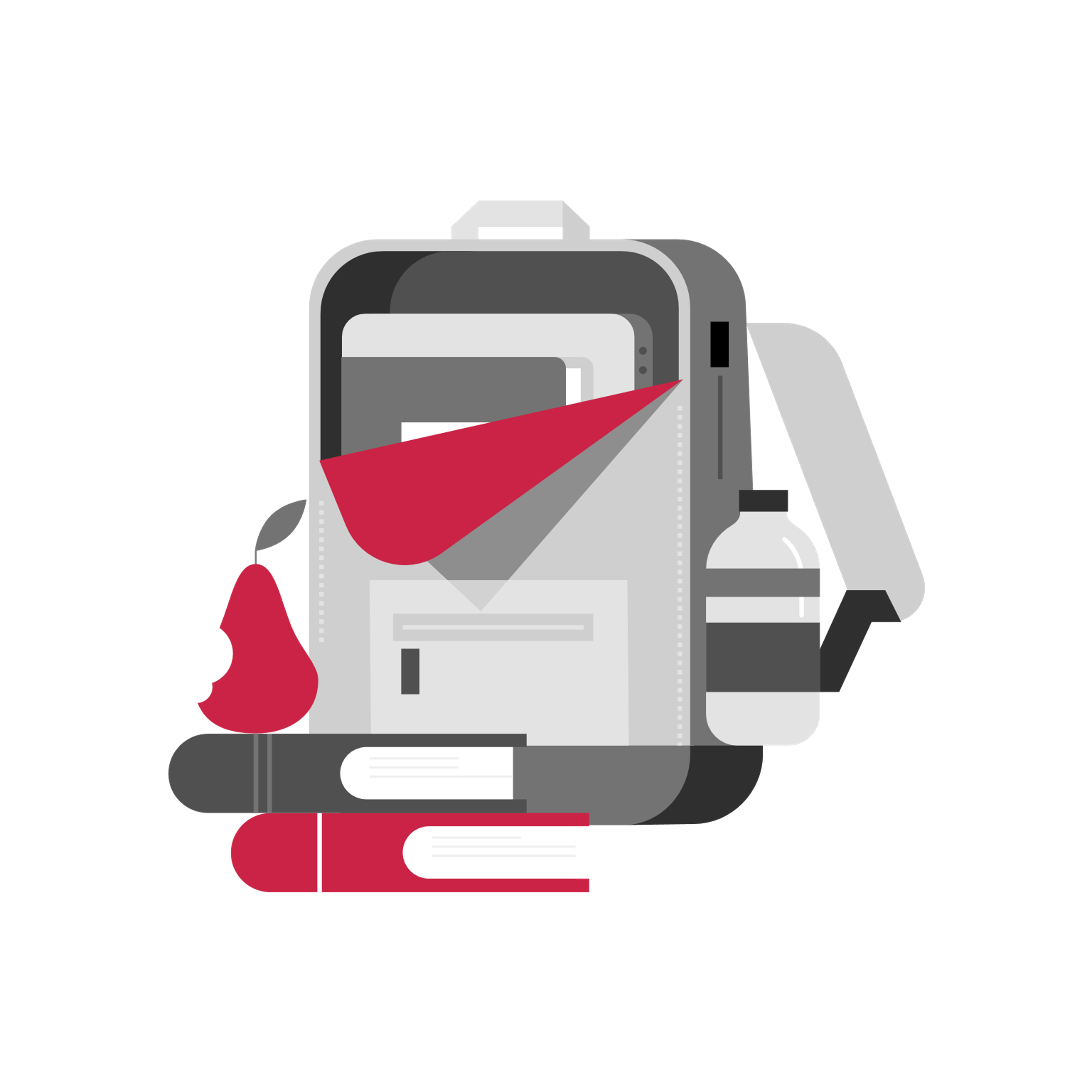 Leerlingen op HV
Onze visie en werkwijze
Extra ondersteuning voor de leerling
Leerlingen aan het woord
Tweejarige brugklas en keuzes maken
Praktische zaken, plaatsing, belangrijke data
DE BRUGKLAS: HET GEBOUW
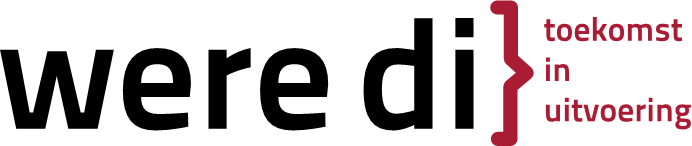 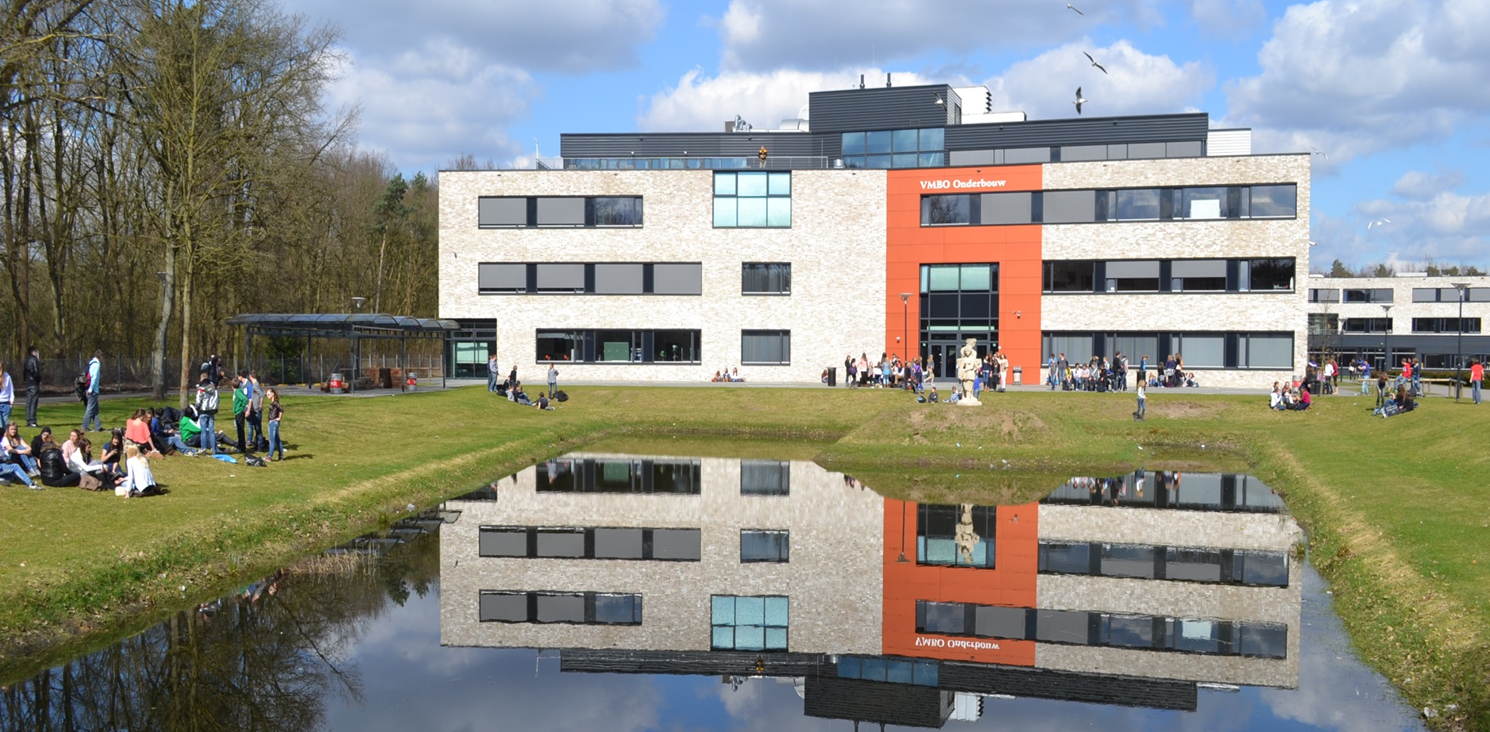 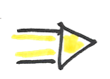 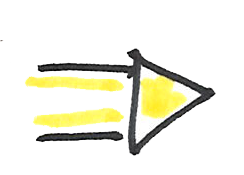 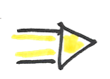 Alle brugklassers                    Alle niveaus                  2 jaar                 1 plek  
     		
 vmbo basis  - vmbo kader - vmbo gt - havo – vwo (atheneum & gymnasium)
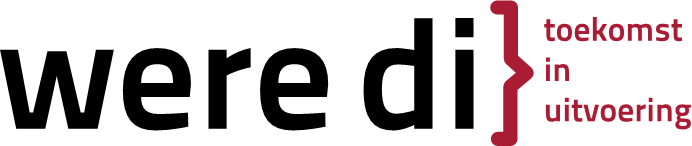 LES AAN EEN HV-LEERLING
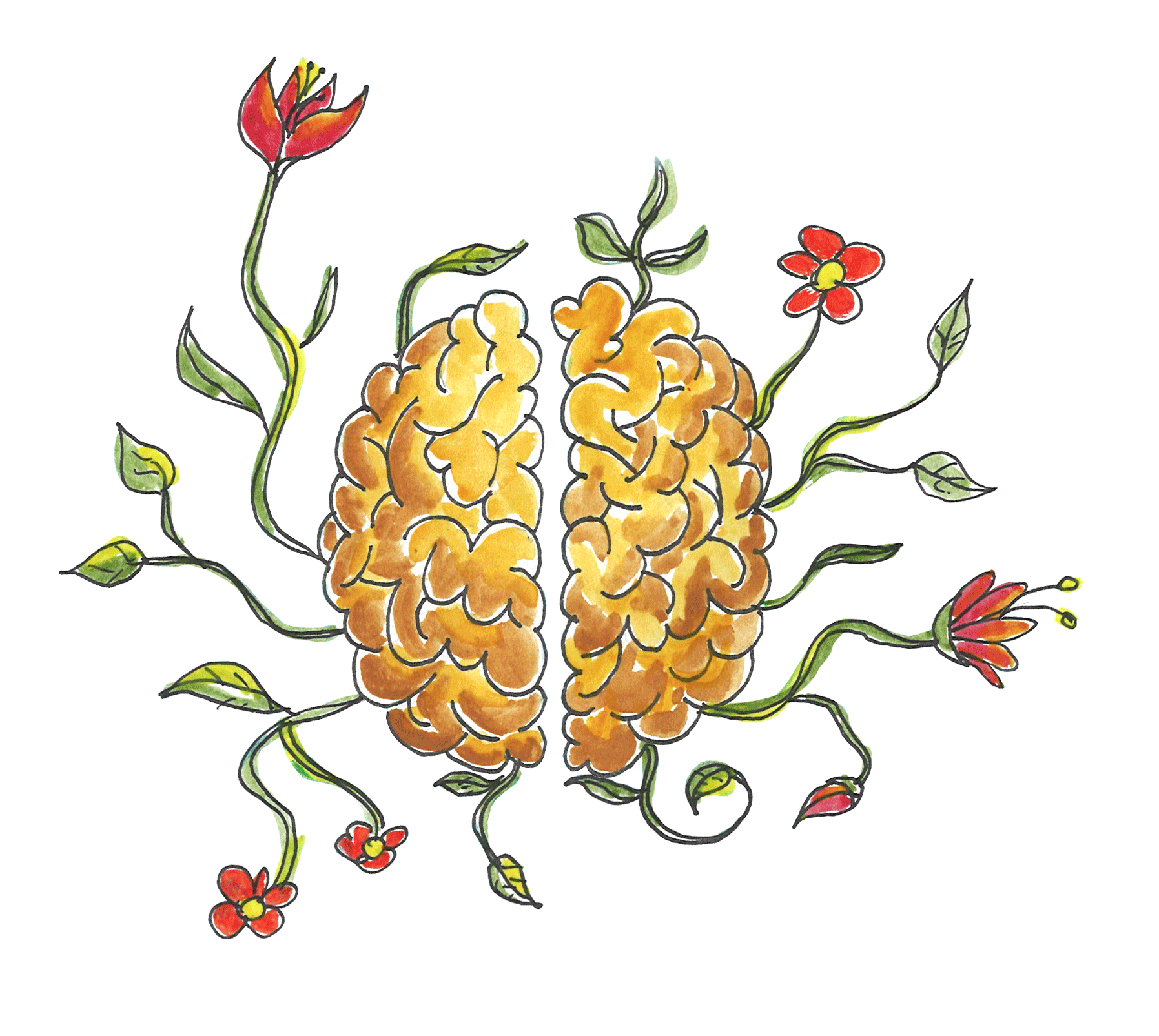 Gebruik maken van flexibiliteit
Intelligentie
Verschillen tussen leerlingen
Brede interesse
Willen werken
Betrokkenheid
Duidelijkheid scheppen
Nieuwe zaken aanbieden
[Speaker Notes: Dit is gekomen uit de laatste teamvergadering. Ik heb de belangrijkste zaken uit alle teams samen gepakt.]
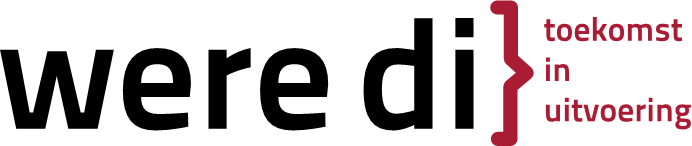 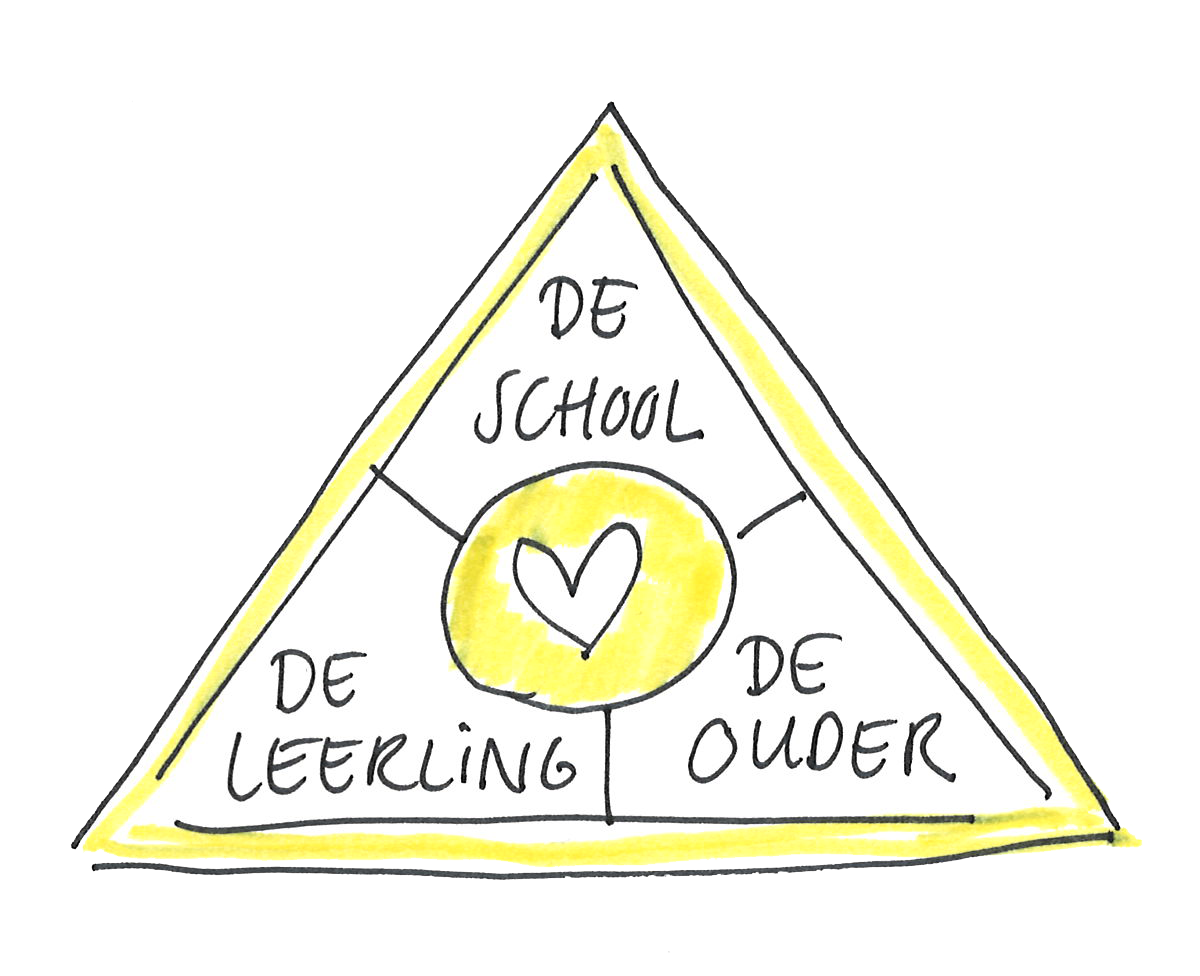 HOE KOMT VOORGAANDE SAMEN?
Elke klas twee vaste mentoren
Aandacht voor executieve functies zoals
 ‘leren – leren’ en leren plannen
 keuzes leren maken
Fijne sfeer, veel aandacht voor de leerling, groepsproces, sociaal welbevinden, zorg op maat
Les op havoniveau in HV-klas
Succeservaringen opdoen en ruimte voor differentiatie.
Duidelijke structuur in de lessen en rooster
Activerende werkvormen
Ruimte voor buitenschoolse activiteiten
Contact met ouders 
2x per jaar driegesprekken
BEGELEIDING
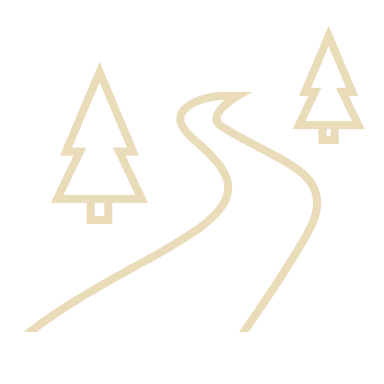 Tijdig signaleren: Is er extra ondersteuning nodig? Zit uw kind op de juiste plaats? 
Signaleringsonderzoeken voor alle leerlingen
Steunlessen (spelling, rekenen, begrijpend lezen, Frans, Plannen en Organiseren, ACT)
Groot vangnet (ondersteuningsteam, pluspas, trainingen en individuele begeleiding)
PERSOONLIJKE AANDACHT
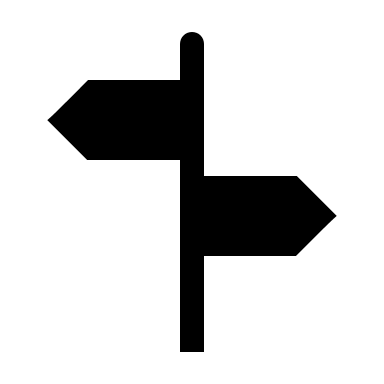 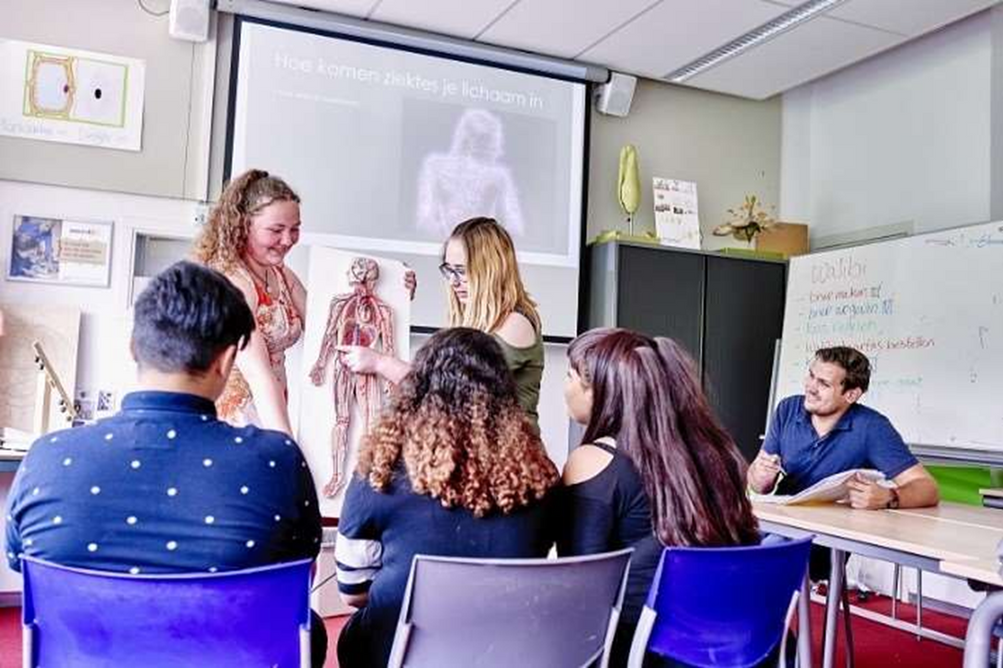 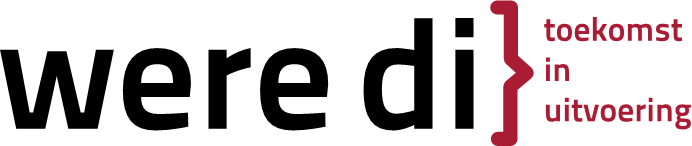 LEERLINGEN AAN HET WOORD
?
?
?
?
?
?
?
HET NIEUWE ONDERWIJS
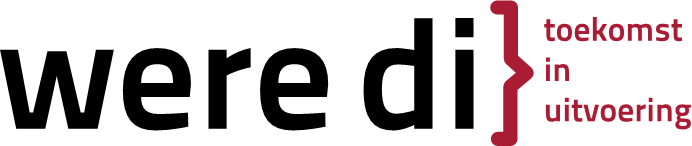 Onderwijs blijft en is in ontwikkeling.
Tweejarige brugperiode, acht periodes/modules.
Acht periodes in dezelfde klas.
Maar: na vier modules mogelijkheid om te switchen.
Nieuwe lessentabel
gemeenschappelijk (14) NE, EN, WI, LB, Kunst, S&B
afdelingsspecifiek (14) bijv.: AK, GS, BI, MVT, NASK/TECH
keuzedeel (4) remediërend, verrijkend en/of verdiepend
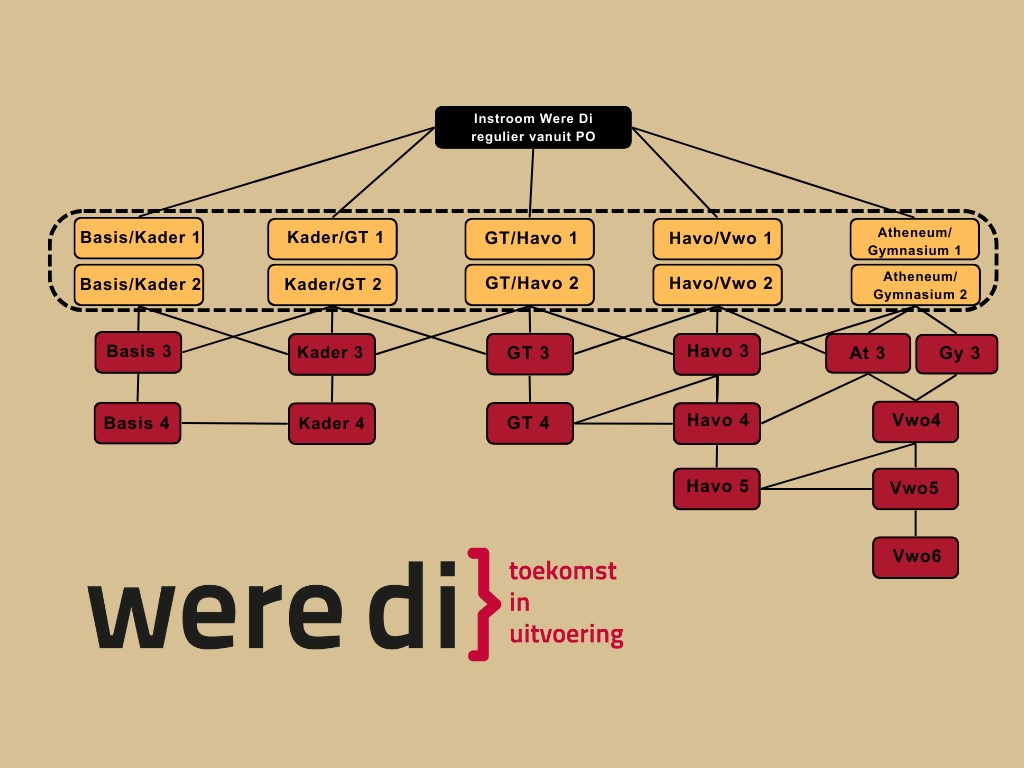 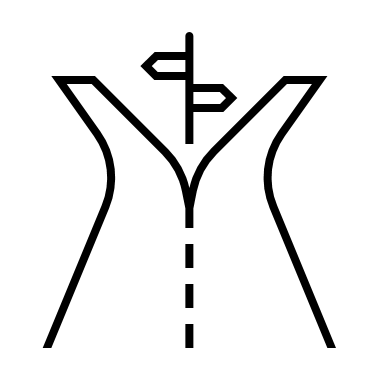 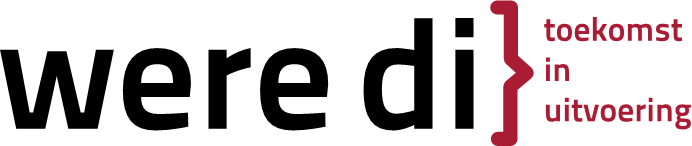 EINDE LEERJAAR 2
HAVO OF ATHENEUM
Beoordeling op leerdoelen, cijfers, formatieve taken en leertaakgedrag.
Maatwerk waar nodig.

Na tweejarige brugklas (HV)  klas 3 e.v. in (huidig) hv-gebouw
3 Havo
3 Atheneum (VWO diploma)
3 vmbo-gt
Atheneum: aandacht voor oriënteren op onderzoeken. Wetenschappelijke houding.
Havo: aandacht voor ondernemerschap, in brede zin.
GT: meer aandacht voor beroepsopleidingen, stage en praktijk.
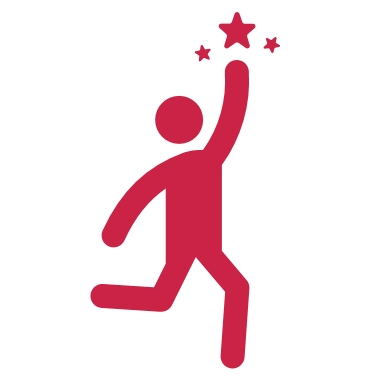 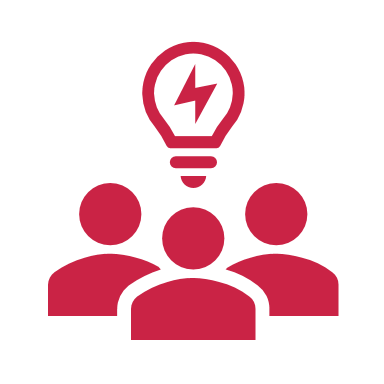 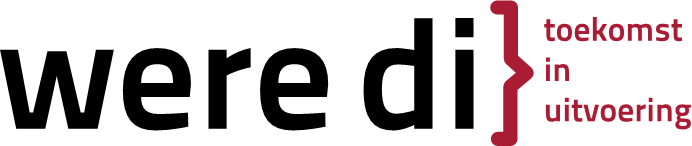 PRAKTISCH
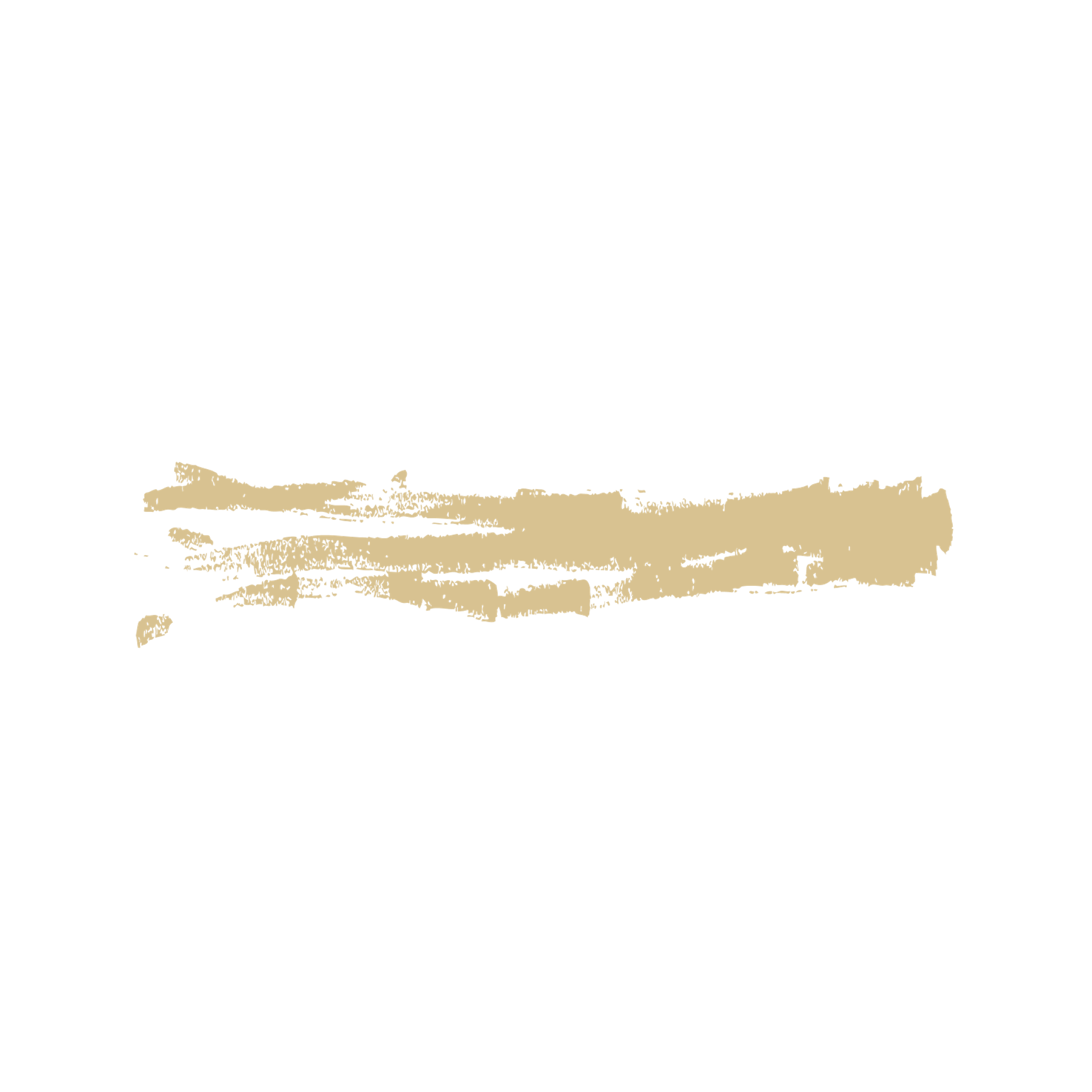 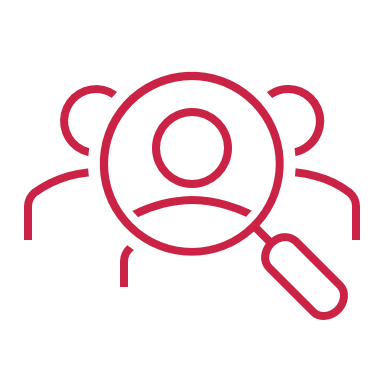 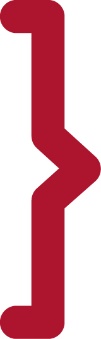 Alle brugklassers in één gebouw, eigen zone.
Alle leerlingen een laptop en een kluisje.
Indeling op basisschool en woonplaats.
Één naam opgeven bij inschrijving.
Maximaal 28 leerlingen per klas.
Introductiedagen na zomervakantie en brugklas introkamp na eerste weken.
Magister (app) voor rooster en cijfers (aparte login voor leerlingen en ouders).
Vóór de zomervakantie kennismaking klas en mentoren, dezelfde dag in de avond al een algemene ouderavond.
[Speaker Notes: Dit is praktische info. Spreekt denk ik voor zich. Bram weet dit wel vanuit het mentoraat.]
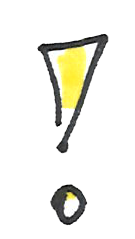 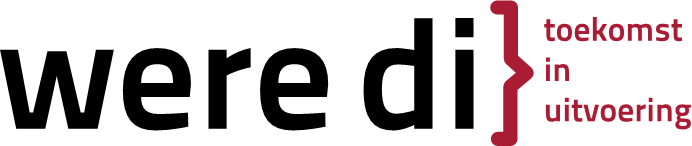 BELANGRIJKE DATA
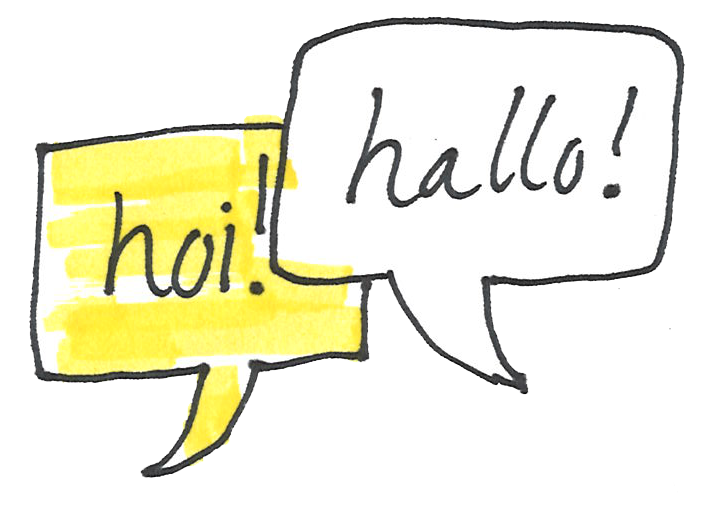 Oriëntatielessen		8 November van 12.30u tot 15.15u 
						15 November van 12.30u tot 15.15u
						Aanmelden via de website 

GEO Battle				17 Januari						Aanmelden via de website met een groepje (meer info 						volgt)

Open dag				27 Januari van 09.00u – 13.00u

Aanmeldweek     		25 – 31 Maart (meer info volgt)
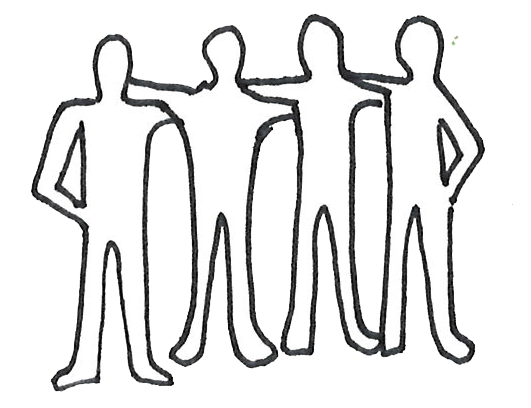 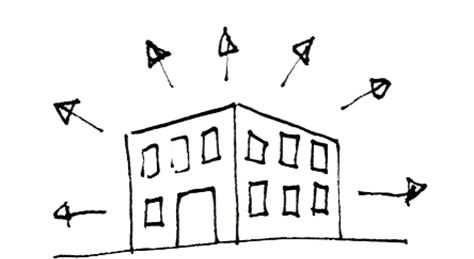 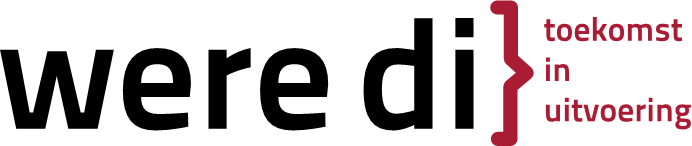 Over havo/vwo en vwo-brugklas in het algemeen of specifieke vragen mail naar KNB@sgweredi.nl
VRAGEN?         GRAAG TOT ZIENS!
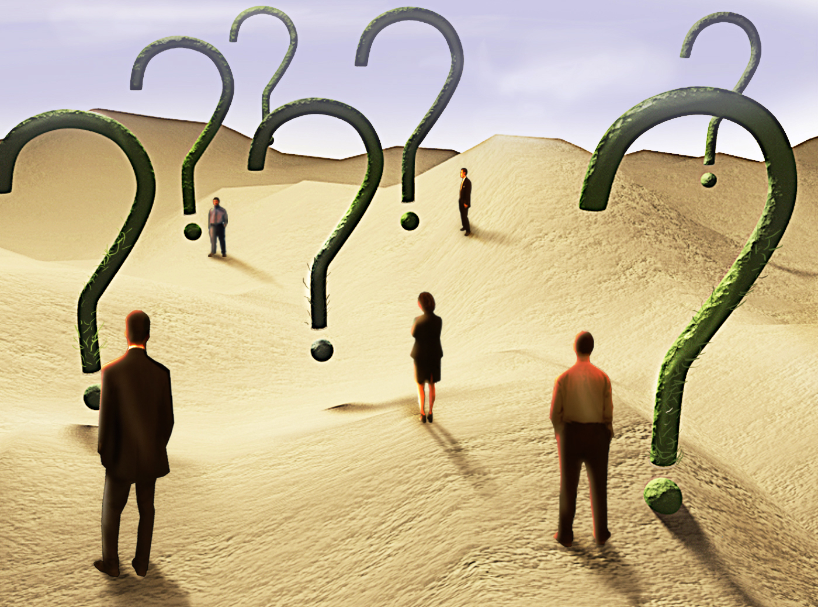 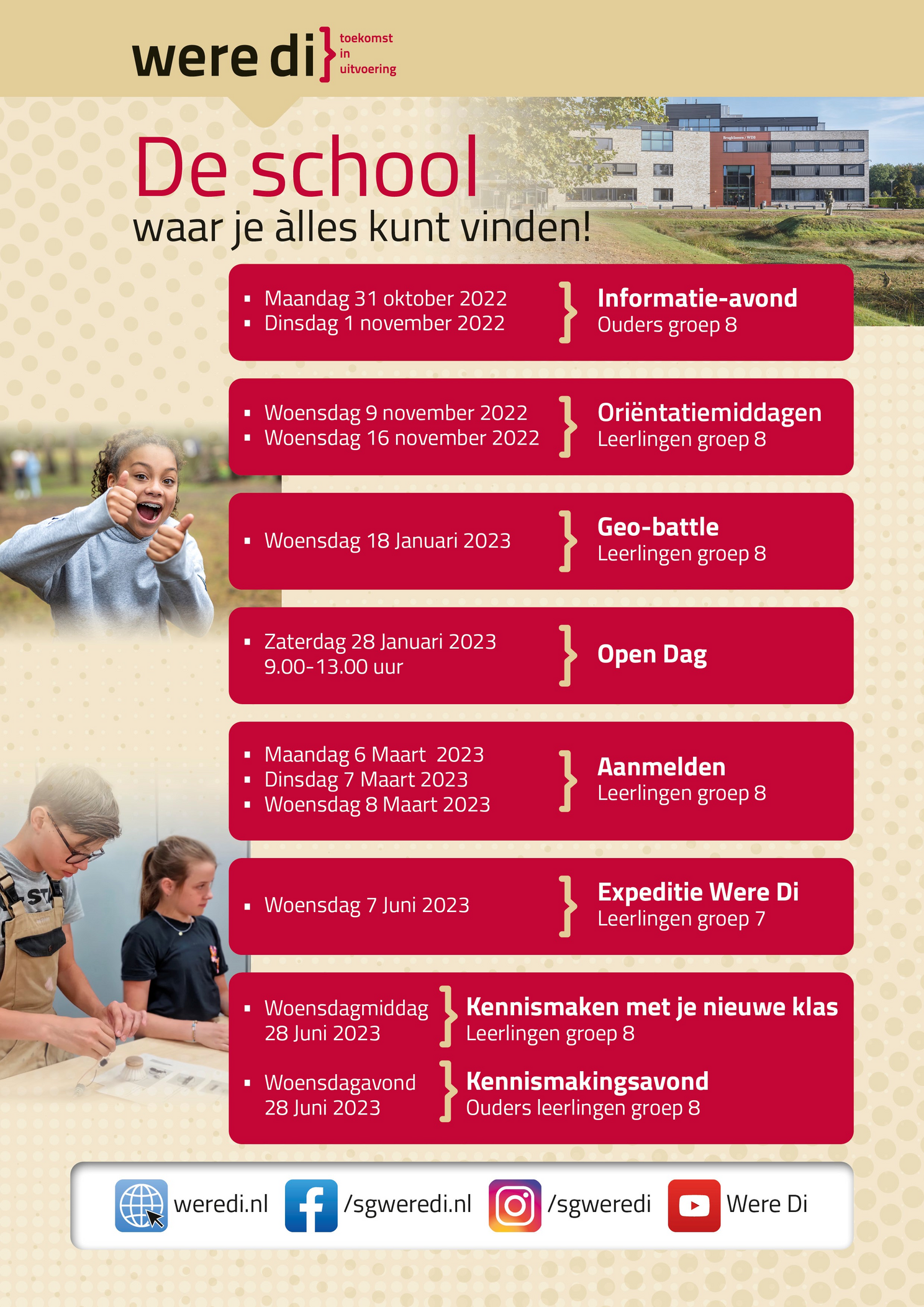 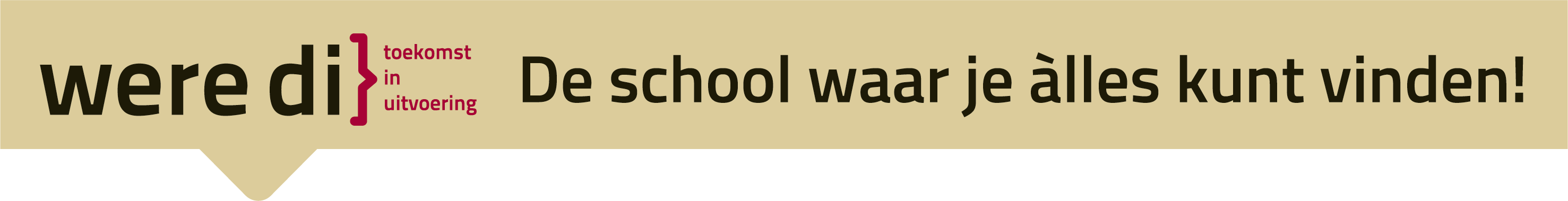 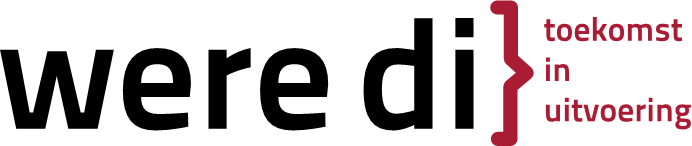 Basis/kader 1.08
WD3: aula
Ronde 1: 19.15 uur
Pauze: 20.00 uur
Ronde 2: 20.15 uur
Havo/vwo: 1.03 + 1.05
Kader/gt:  1.20
Atheneum/gymnasium: 1.07
Gt/havo:  1.14
Presentaties